Capacidad de procesos
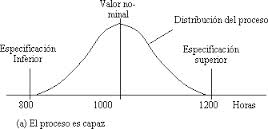 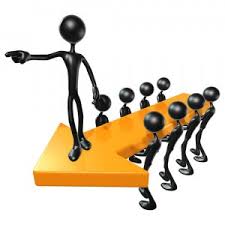 Capacidad de procesos
Evaluar la capacidad o habilidad  de un proceso es analizar qué tan bien sus variables de  salida (Y´s) cumplen con las especificaciones o requerimientos del cliente. 
Se requiere conocer la distribución de las Y´s (histograma) y compararla contra especificaciones.
Aspectos claves de la distribución son:
Tendencia central (por ejemplo Media, µ)
Variabilidad (por ejemplo )
Forma y Distribución (sesgo)
Capacidad y habilidad de un proceso
Las características de los productos o servicios determinadas por los clientes reciben el nombre de especificaciones, las cuales pueden ser de dos tipos:
Unilaterales
Son especificaciones o tolerancias que indican un valor máximo o un valor mínimo.
Ejemplo:
 El mínimo de contenido  %Alc. Vol.  en tequila blanco  es de 35%.
  El máximo de contenido %  carbohidratos  en una barra de trigo 20%.
[Speaker Notes: COMENTARIOS:
____________________________________________________________________________________________________________________________________________________________________________________________________________________________________________________________________________________________________________________________________________________________________________________________________________________________________________________________________________________________________________________________________________________________________________________________________________________________________________________________________________________________________________]
Bilaterales
Son especificaciones o tolerancias que establecen el intervalo requerido por el cliente, es decir, indican tanto el valor máximo como el mínimo permitido.
Ejemplo:
 El % de carbohidratos en un alimento debe de ser 20%  5%  (el porcentaje de carbohidratos debe ser del 20% con una tolerancia del 5%, es decir, está autorizando una tolerancia de 15% de mínimo y 25% de máximo).
Capacidad (Cp)
La capacidad se define como el indicador numérico que compara la variación de un proceso contra la variación permitida por el cliente, mostrando así el cumplimiento o no-cumplimiento con lo establecido por el cliente en cuanto a dispersión se refiere.
Este indicador numérico se calcula a través de la siguiente igualdad:
[Speaker Notes: COMENTARIOS:
____________________________________________________________________________________________________________________________________________________________________________________________________________________________________________________________________________________________________________________________________________________________________________________________________________________________________________________________________________________________________________________________________________________________________________________________________________________________________________________________________________________________________________]
LRI
LRS
EI
ES
Variación 
Real = 6σ
Variación 
tolerada
Índices de capacidad (Cp)
Se desea Cp mayor 
que uno
LRI
LRS
EI
ES
Variación 
Real = 6σ
Variación 
tolerada
Índice de capacidad Cpk (centrado del proceso)
Se desea Cpk mayor 
que uno
En general, mientras mayores sean sus valores de Cp y Pp, más capacidad tendrá su proceso. 
Compare sus valores de Cp y Pp con los valores de referencia para determinar si debe mejorar su proceso. Aunque muchas industrias utilizan un valor de referencia de 1.33, los niveles que usted utilice dependerán de su producto en particular. 
Por ejemplo, si la consecuencia de una falla es importante, como en el caso de un dispositivo médico, deberá utilizar un valor de referencia mucho más alto. 
Si la consecuencia de la falla es menor, por ejemplo con partes no críticas, puede utilizar un valor de referencia más bajo.
Ejemplo.   Capacidad de Procesos
En el estudio de control de calidad de un medicamento, se presenta los resultados  del ensayo de valoración, expresados  como % Sobre el Valor Declarado (%SVD). Según la Farmacopea establece que este valor debe estar contenido entre 92-108%. Para verificarlo  analizaron  cierta cantidad de comprimidos del medicamento, y los resultados se muestran a continuación.
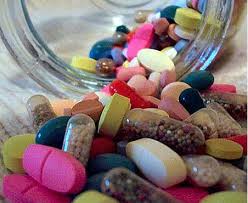 Resultados de la estadística descriptiva
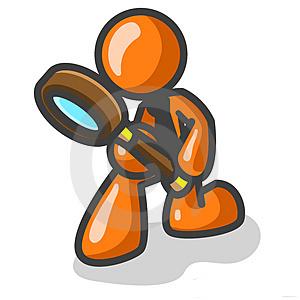 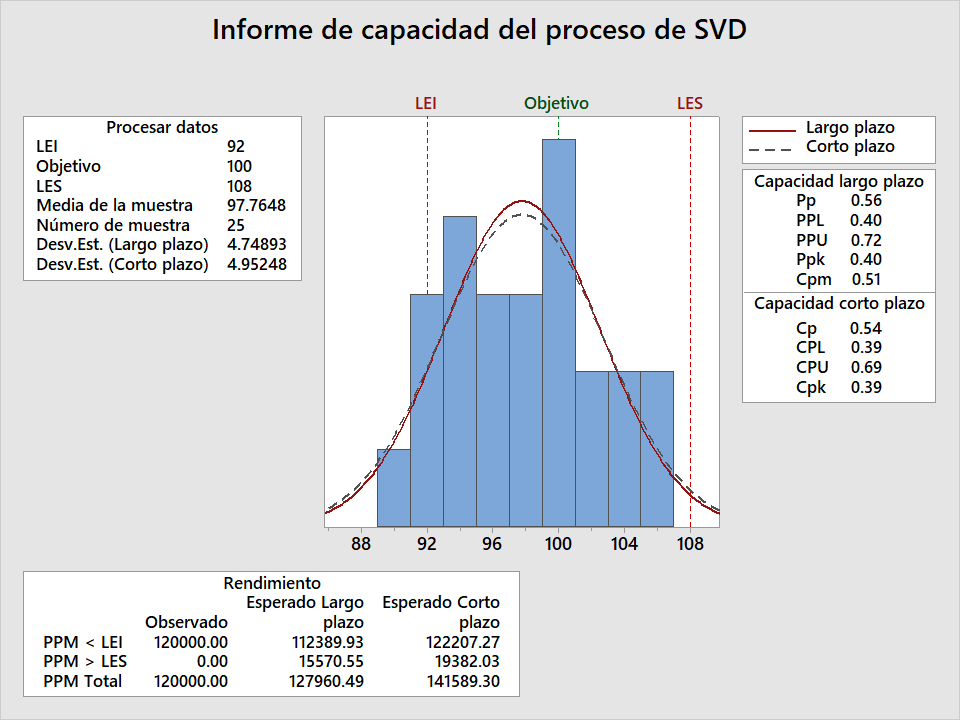 PROCESO INCAPAZ DE CUMPLIR CON LAS ESPECIFICACIONES
Si su valor de Pp difiere considerablemente de su valor de Cp, puede concluir que existe una variación significativa de un subgrupo a otro. 
Por lo tanto, la capacidad real del proceso es mucho peor que la capacidad que el proceso podría alcanzar si eliminara el cambio, las desviaciones y otras causas especiales.
Independientemente de los valores de referencia que utilice, si sus índices de capacidad son menores que los valores de referencia, debe tratar de mejorar su proceso.
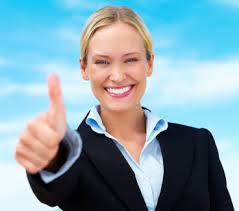 Valores de Cp o Cpk ideales
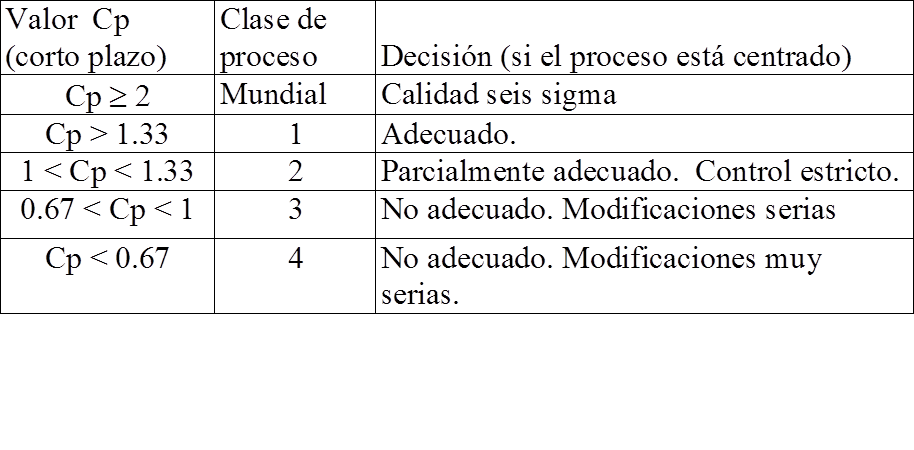 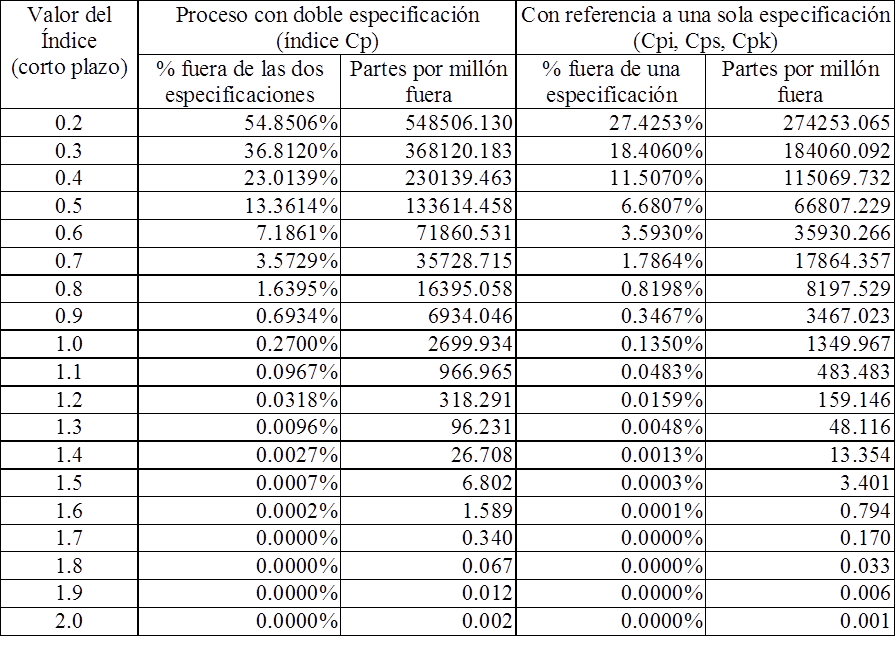